To find fractions of amounts – numerator greater than one.
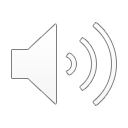 Starter
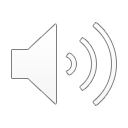 1) What is ½ of 80? (80 ➗ 2)


2) What is ¼ of 80? (80 ➗ 4)



3) What is 1/3 of 90? (90 ➗ 3 )
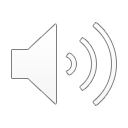 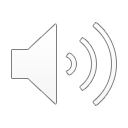 How can you find fractions of numbers?
For example: There is a question that says: 
Find 1/3 of 78. 

How do you do it?

You look at the fraction the question is asking you  to find… THIRD. What number can you hear in ‘third’? 

Three.
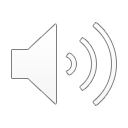 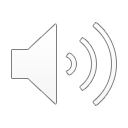 How can you find fractions of numbers?
Then, you divide 78 by 3. 
		2   6
	3	7 18

What’s the answer?

26.

Then you multiply it by one. If it was TWO THIRDS (2/3), you would multiply it by two – which is the numerator.
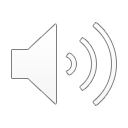 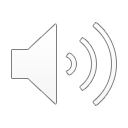 Let’s try another one….
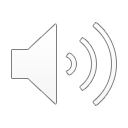 Find ¾ of 200

First step: Find ¼ of 200
Divide 200 by 4.		   0    5    0
		4.   2    20    0


Second Step: Multiply by the numerator.
50 x 3 = 5 x 3 = 15  and then make it ten times bigger.  

The answer is 150
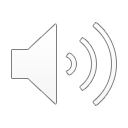 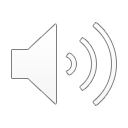 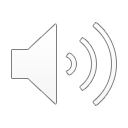 Now try these questions:
If the numerator is 1, divide the number by the denominator and then multiply the numerator by 1.
Find 1/7 of 84.
Find ¼ of 96.
Find 1/5 125.

If the numerator is greater than 1, divide the number by the denominator and then multiply by the numerator. 
Find 4/8  of 88.
Find 3/5 of 65.
Find 7/10  of 100.
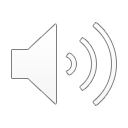 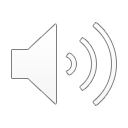 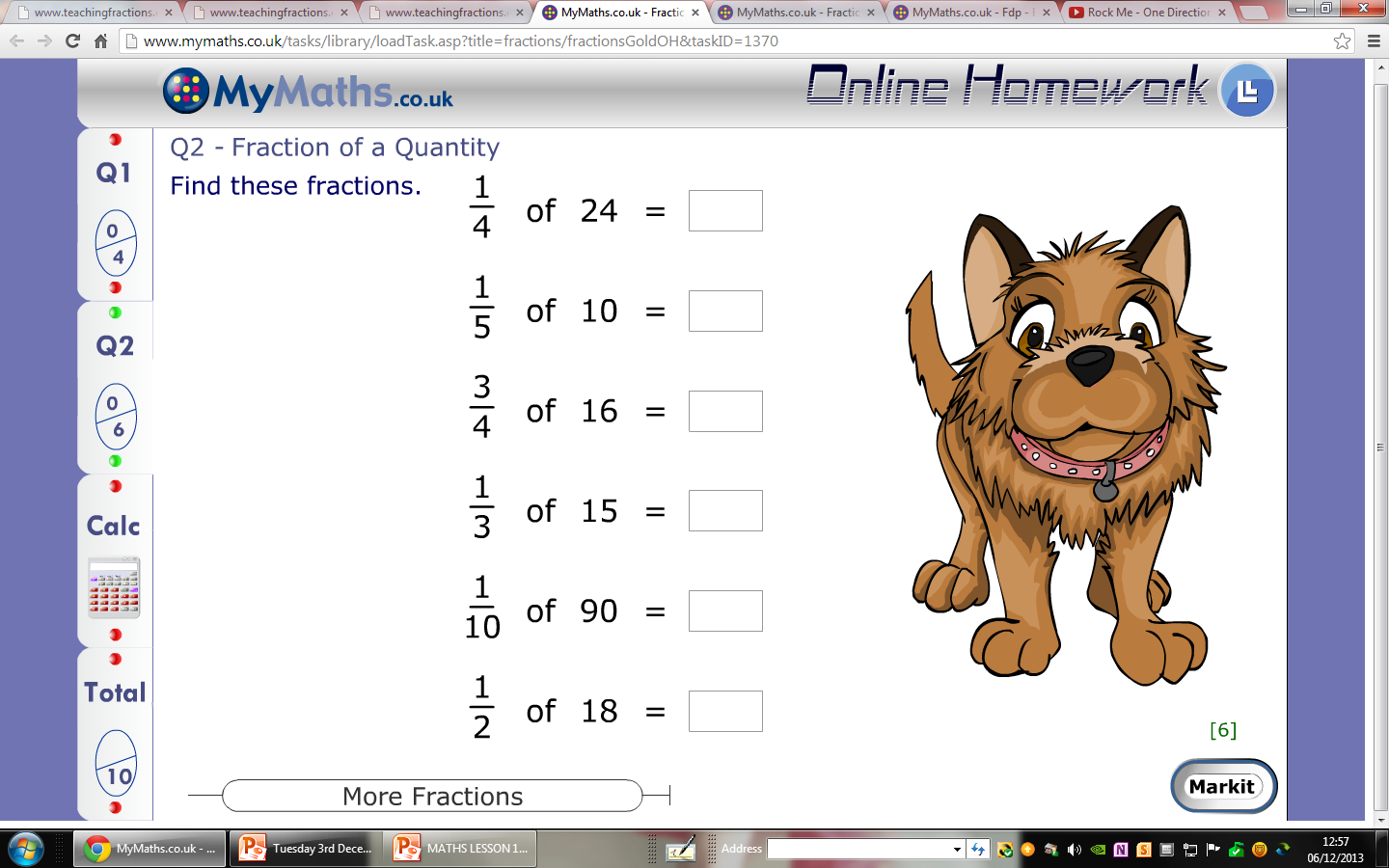 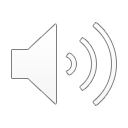